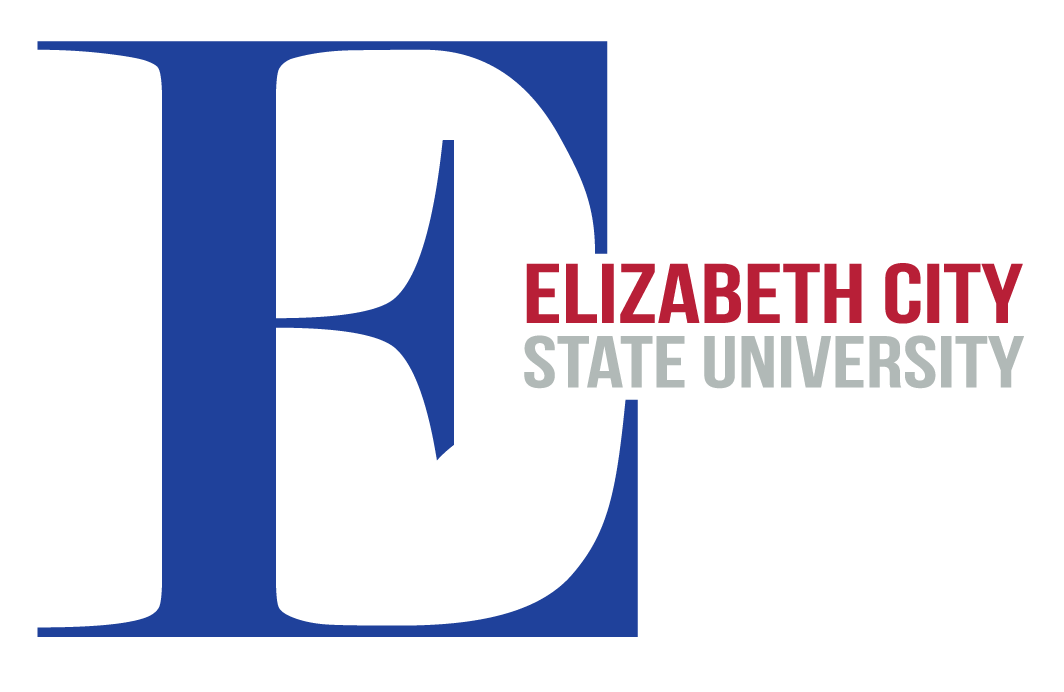 Enhancing Parent Involvement in NC-CCSS for K – 2 Mathematics at P.W. Moore Elementary School
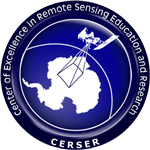 Team Members: Jessica Hathaway, William Kahan, Alicia Reynolds, Rashida Williams	Mentor: Dr. Darnell Johnson (ECSU)               Principal Investigator: Dr. Linda B. Hayden (ECSU), 1704 Weeksville Rd, Box 672, Elizabeth City, North Carolina 27909
ABSTRACT
Key Terms:  Parent involvement, Common Core State Standards, Homework, K – 2 Mathematics

In this study, the 2015 REU mathematics team from Elizabeth City State University (ECSU) extended on research done by the 2014 summer REU mathematics team. A workshop was provided to assist parents to a better understanding of student homework assignments on the North Carolina Common Core State Standards for K-2 Mathematics. Parent involvement is defined as parent participation in the educational processes and experiences of their children. A chi-square analysis was used to analyze data collected from a pre survey and post survey administered to participants in the workshop. The study revealed all of the individual components of parent involvement were positively and significantly related to educational goals. The study identified various aspects of parent involvement that yielded statistically significant results in affirming that parent involvement attributed positively to urban student achievement. These findings were particularly helpful for indicating which kinds of parent involvement influenced academic success. Remarkably, parent expectations and styles demonstrated a strong relationship with scholastic outcomes. Parent expectations and styles created an educationally oriented ambience that established an understanding of certain level of support the child needed to succeed academically. The REU mathematics team focused on three essential questions in this study: (1) What practices will increase parent awareness of K-2 NC-CCSS for mathematics at P. W. Moore Elementary School? (2) What methods can be used to strengthen parent skills in assisting with mathematics homework assignments at P. W. Moore Elementary School? (3) What actions can be taken to motivate parent involvement in the school improvement process focusing on mathematics at P. W. Moore Elementary School?
PURPOSE
The purpose of this research was to develop training sessions in mathematics support skills for parents and/or guardians of K-2 grade students enrolled at P. W. Moore Elementary School.  Parents’ attitudes toward mathematics have an impact on children's’ attitudes.  This process will extend mathematical concepts from the classroom to home and establish the idea that mathematics is not just a school subject, but an everyday subject.
SURVEY INSTRUMENT

Pre and post surveys were used to gage workshop results pertaining to Parent Involvement.  These surveys consisted of twenty-five questions which addressed the following: North Carolina Standards for K-2 grade mathematics; parent’s skills/understanding of children’s mathematics homework; and parent’s participation in school related activities.  In these questions, parents chose their level of agreement using a range from 1-5: 1 as strongly disagree, 2 as disagree, 3 as neutral, 4 as agree, and 5 as strongly agree. Once pre surveys were distributed parents would attend an educational workshop pertaining to their child’s grade level. At the conclusion of the workshop, parents completed post surveys to assess whether or not the information was conveyed correctly.
CHI-SQUARE TEST
The Chi-Square Test showed a comparison of the observed values (parent’s survey response) and the expected values( parent’s strong agreement), which are listed above and concluded that the impact of the Parent Involvement Workshop was considered to be a positive factor in influencing parent’s attitudes of the research focus questions.  In the analysis of the pre and post surveys, the Chi-Square Test determined a statically significant relationship exists.
RESULTS
The results gathered from the pre-survey and post-survey instruments were used to determine whether or not the information conveyed during the workshop produced any changes parent’s attitudes toward K-2 grade mathematics.  Examining the Focus Question Comparison graph, there is a notable increase in agreement with the questions dealing with the third focus question.  This question discussed parent’s motivation to become involved in the school environment.  The workshop primarily focused on the ways in which parents can use themselves as a tool to make a better learning setting for their children.
ACKNOWLEDGEMENTS
The members of the 2015 Research Undergraduates Mathematics Team would like to give a special thanks to Dr. Linda B. Hayden, Dr. Darnell Johnson, Principal Lindsey James, 2014 Teacher of the Year Mrs. Joycelyn Hinton, the REU staff, and faculty of P.W. Moore Elementary School for guidance and assistance during this research process.
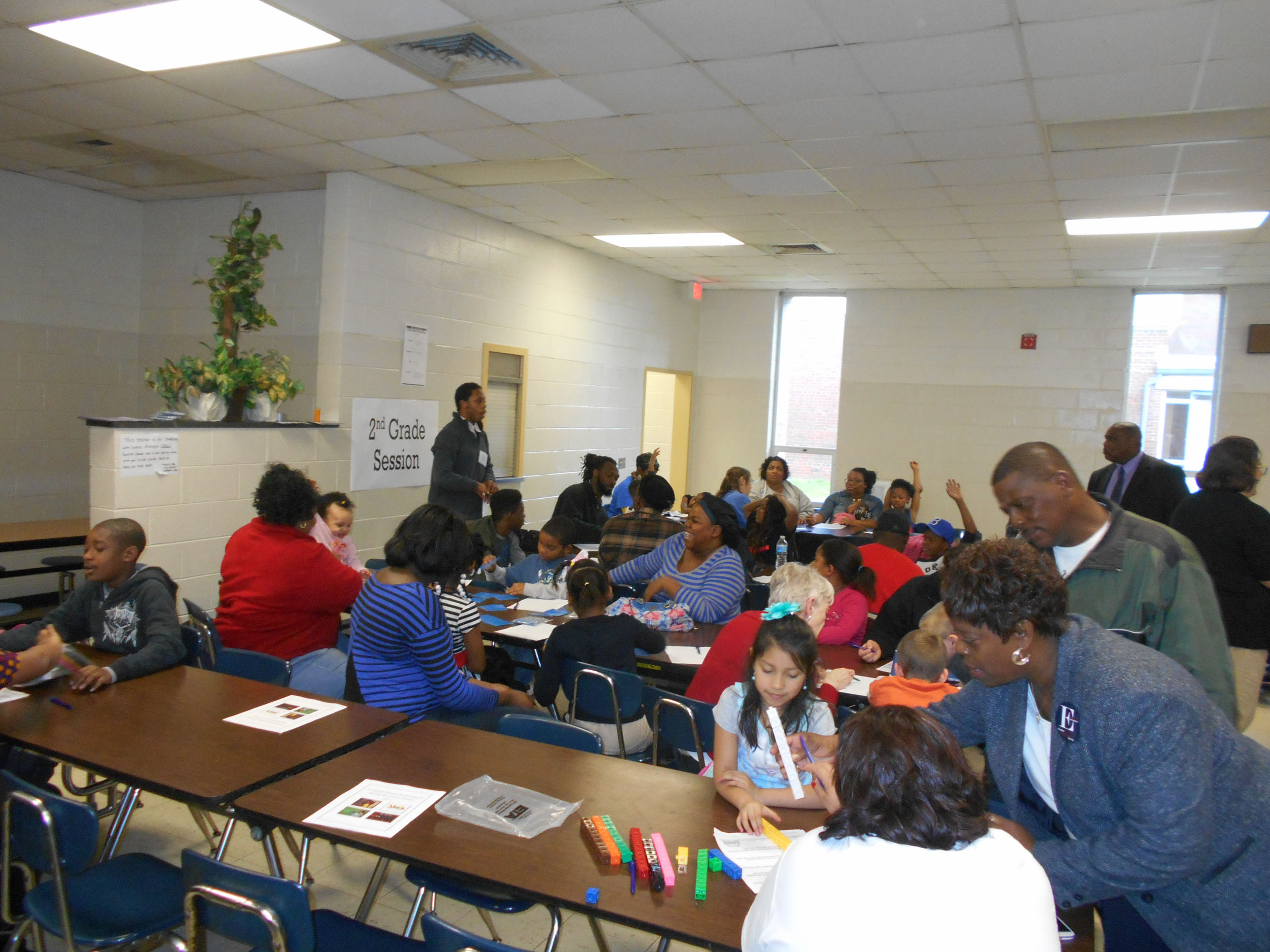 PARTICIPANTS
Participants for this study were selected using a voluntary response method.  In detail, 125 flyers were delivered to P.W. Moore Elementary School parents of Kindergarten, 1st grade, and 2nd grade students.
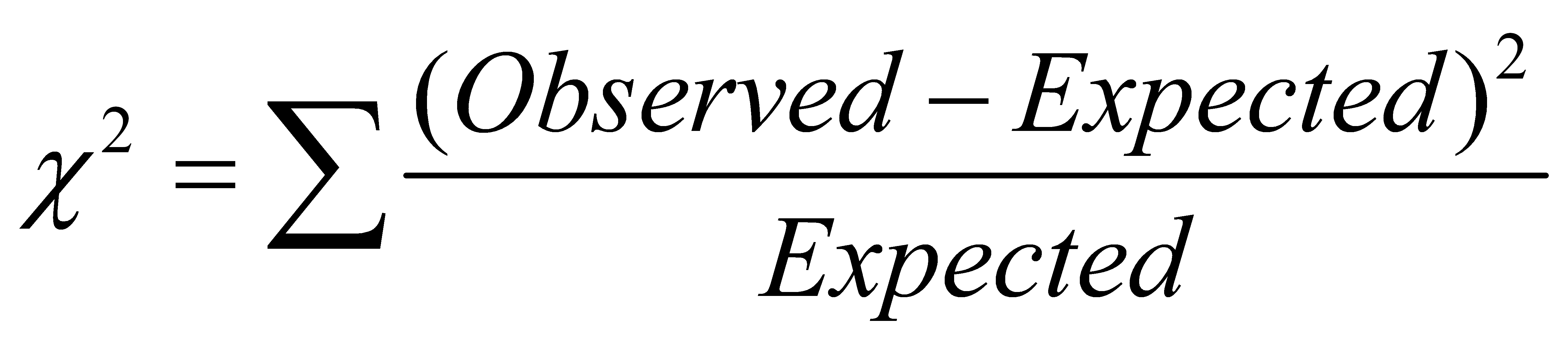 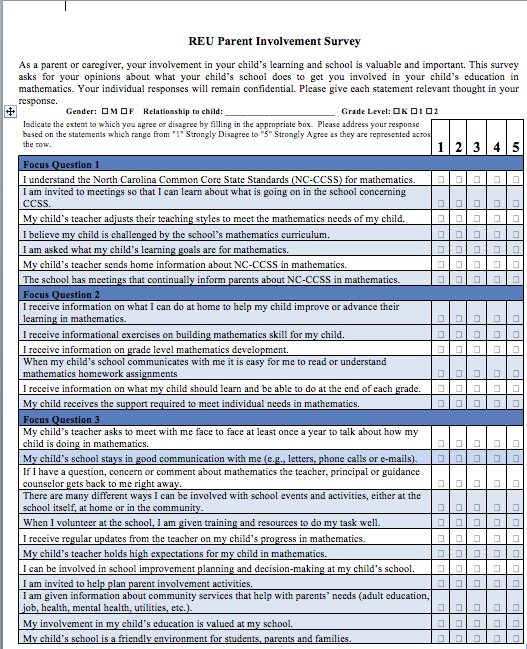 CONCLUSION
The results of the survey concluded that parent involvement contributes to growth in student learning. Good parents accomplish things, including motivating and engaging their children, acquiring new knowledge and skills, and collaborating with teachers. But those accomplishments best serve their purpose when they lead their child to help improve student achievement. Professional development leads effective parents to support their children in the mathematics lesson by assisting with homework assignments and keeping in contact with the child's teacher when need be upon measuring students’ growth in learning along the way. The workshop provided richer information on what skills and topics students are learning according to the Common Core State Standards. In this way, the standards provided the parents with a different perspective on mathematics and understand the importance of being involved with their child’s education.  At the conclusion of the workshop, parents understood the mathematics language by constructing different activities and were given different tips that can be used in the home.
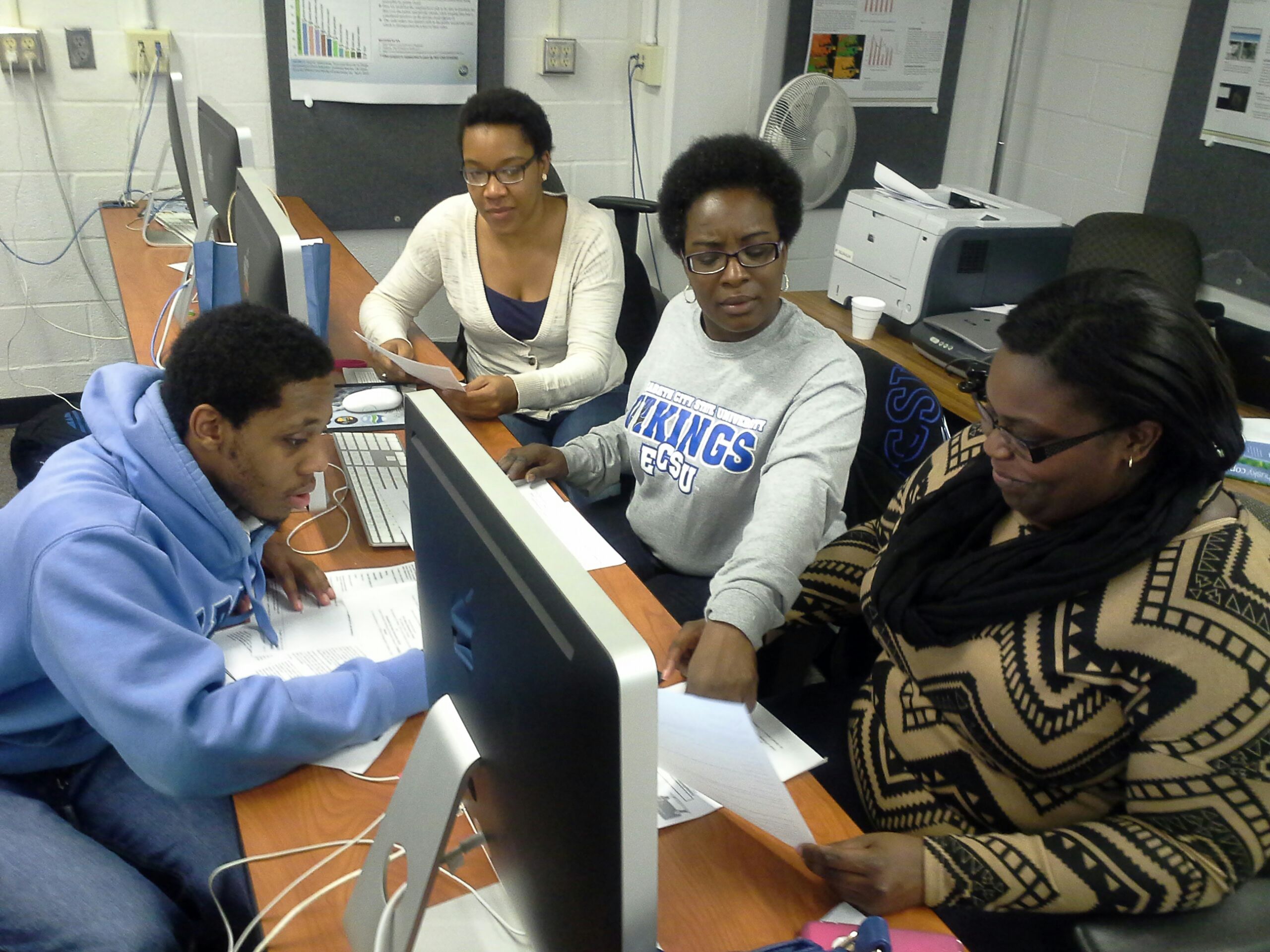 METHODOLOGY
Pre and post surveys were used to gage workshop results pertaining to parent involvement.  These surveys consisted of twenty-five questions which addressed the following: North Carolina Standards for K-2 grade mathematics; parent’s skills/understanding of children’s mathematics homework; and parent’s participation in school related activities.  In these questions, parents chose their level of agreement using 1 as strongly disagree, 2 as disagree, 3 as neutral, 4 as agree, and 5 as strongly agree.  Once pre surveys were distributed parents would attend an educational workshop pertaining to their child’s grade level. At the conclusion of the workshop, parents completed post surveys to assess whether or not the information was conveyed correctly.
REFERENCES
Common Core State Standards Initiative. (2014). Mathematics Standards [Online]. Available: http://www.corestandards.org/Math/ (URL)
North Carolina Department of Public Instruction.  (2014).  NC Math Common Core – Elementary [Online].  Available:   http://maccss.ncdpi.wikispaces.net/Elementary (URL)
For a full reference listing, please see REU Math Team webpage.
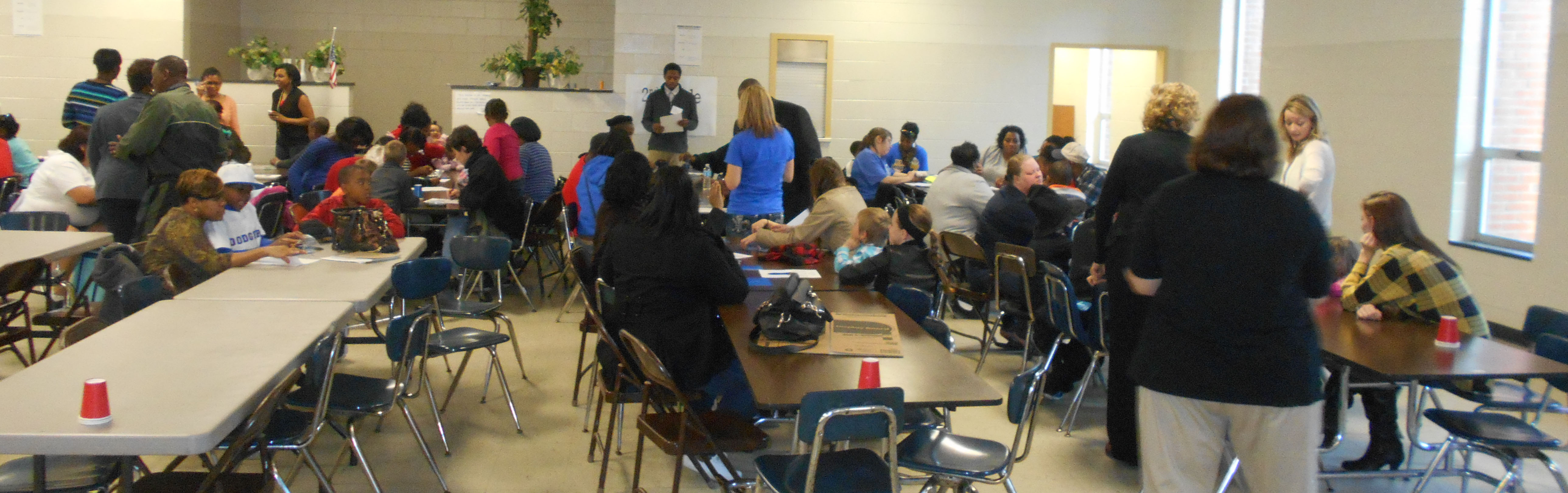 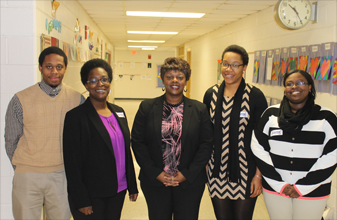 FUTURE WORK
The long-term goal is to build stronger parent support system in Kindergarten, 1st grade and 2nd grade Mathematics in Pasquotank County Public Schools using the North Carolina Common core State Standards.